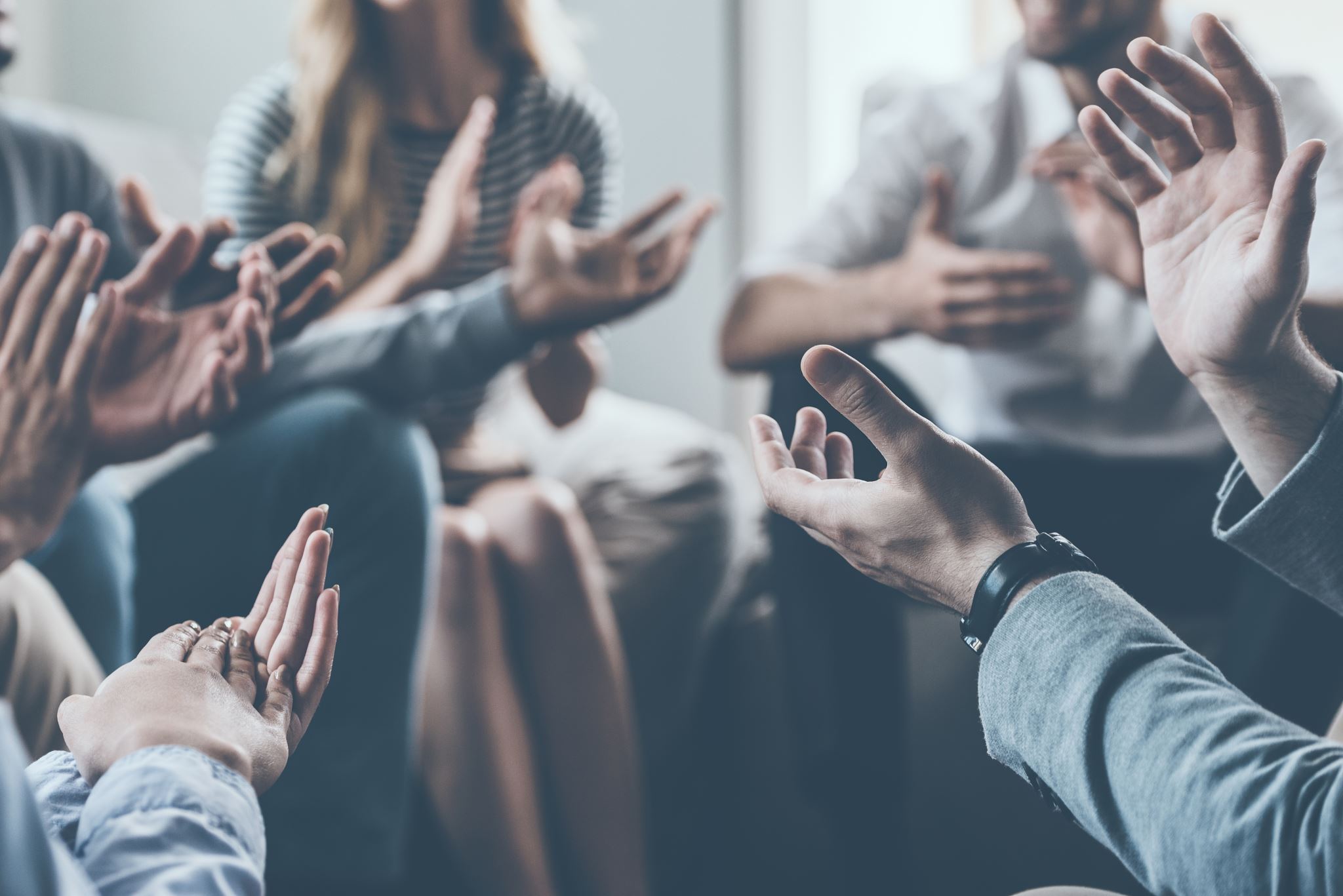 Discipleship NecessitatesRelationships
John 17:20-21
Prayed to be a unified community. John 17:20-23
The head of the church. Eph 4:11-17
The king of the kingdom. Eph 2:19-22
A family. Gal 6:10
A royal priesthood.
A Body. Romans 12
We’re meant to be social Beings
We watch, learn, exercise, example, and teach, or rebuke, or exhort how to… 
Edify one another. Rom 14:19
Bear with each other’s scruples. 15:1
Strive to be “like-minded”. 15:5-6
Receive one another. 15:7
We hold each other accountable to live like Jesus
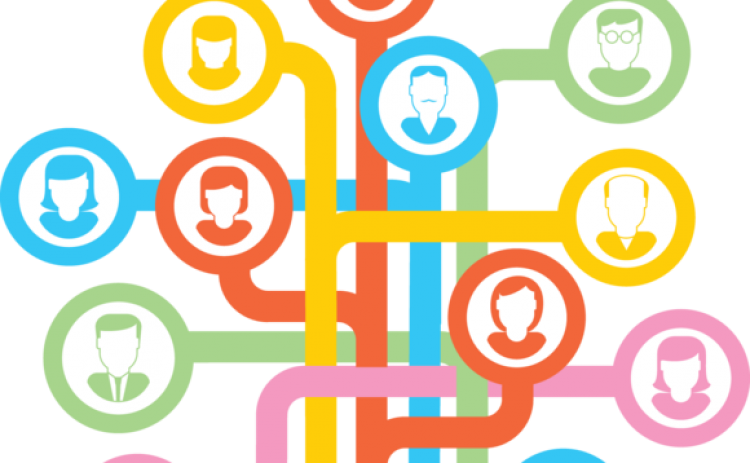 Be intentional with your community (family, church family, workplace, neighbors, etc.
Learn from those who model character traits of Jesus you lack
Teach and be an example of Jesus to others.
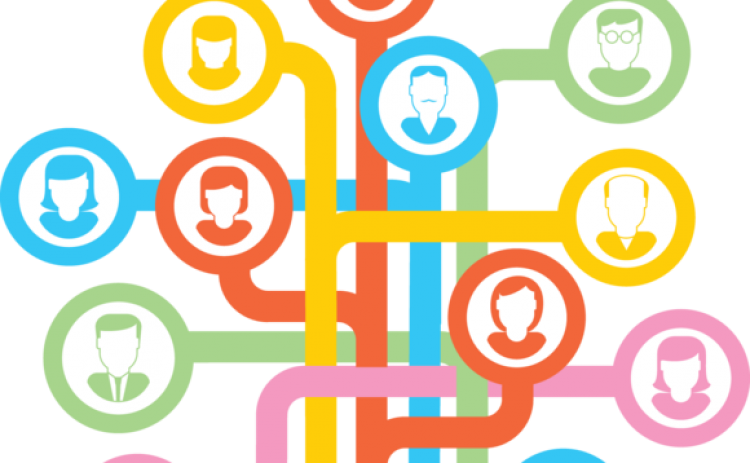 Therefore if there is any consolation in Christ, if any comfort of love, if any fellowship of the Spirit, if any affection and mercy, fulfill my joy by being like-minded, having the same love, being of one accord, of one mind. Let nothing be done through selfish ambition or conceit, but in lowliness of mind let each esteem others better than himself. Let each of you look out not only for his own interests, but also for the interests of others. 
Philippians 2:1-4